https://www.youtube.com/watch?v=nq51P0TM5Ok
Endülüs
Neler öğreneceğiz?
İslam medeniyetinin, dünyanın farklı bölgelerindeki etkilerini fark eder.
Endülüs sizde hangi çağrışımları yapıyor?
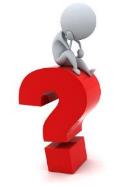 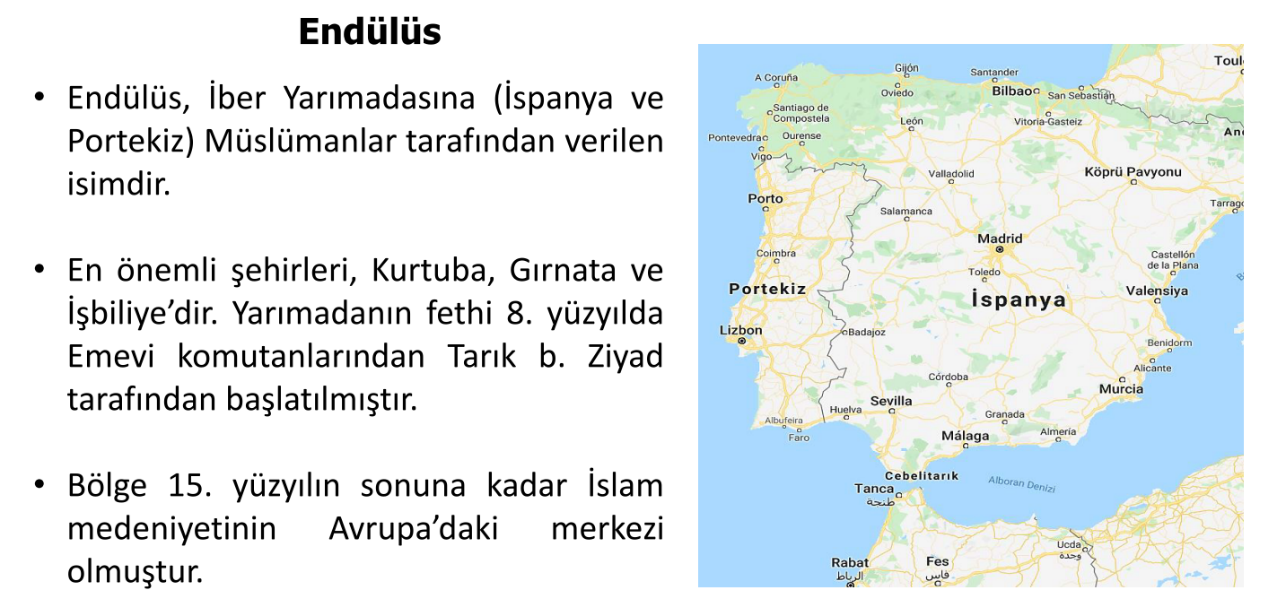 Kordoba
İşbiliyye
Gırnata
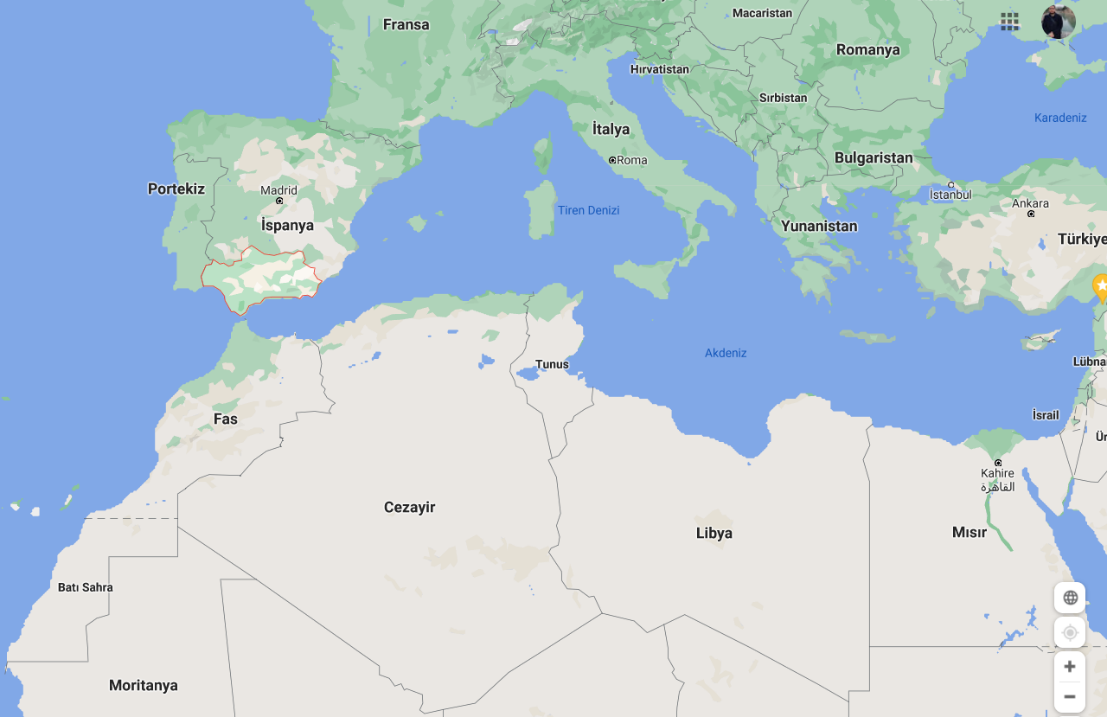 Müslümanlar yaklaşık 800 yıl süren (711-1492) Endülüs’teki hâkimiyetleri süresince İslam kültür ve medeniyetini bu bölgede yayıp geliştirmişlerdir.
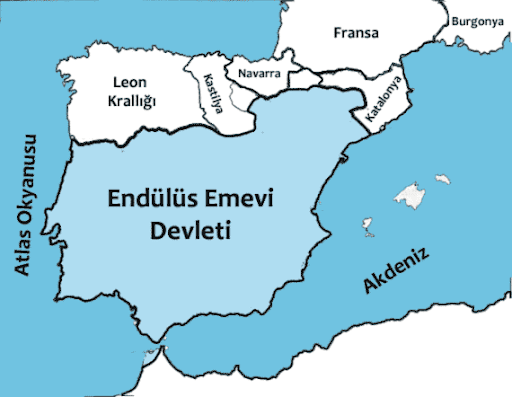 Bölge, Endülüs Emevi devletinin (756-1031) egemenliği altında kısa sürede İslam dünyasının en önemli ilim ve kültür merkezlerinden biri haline gelmiştir.
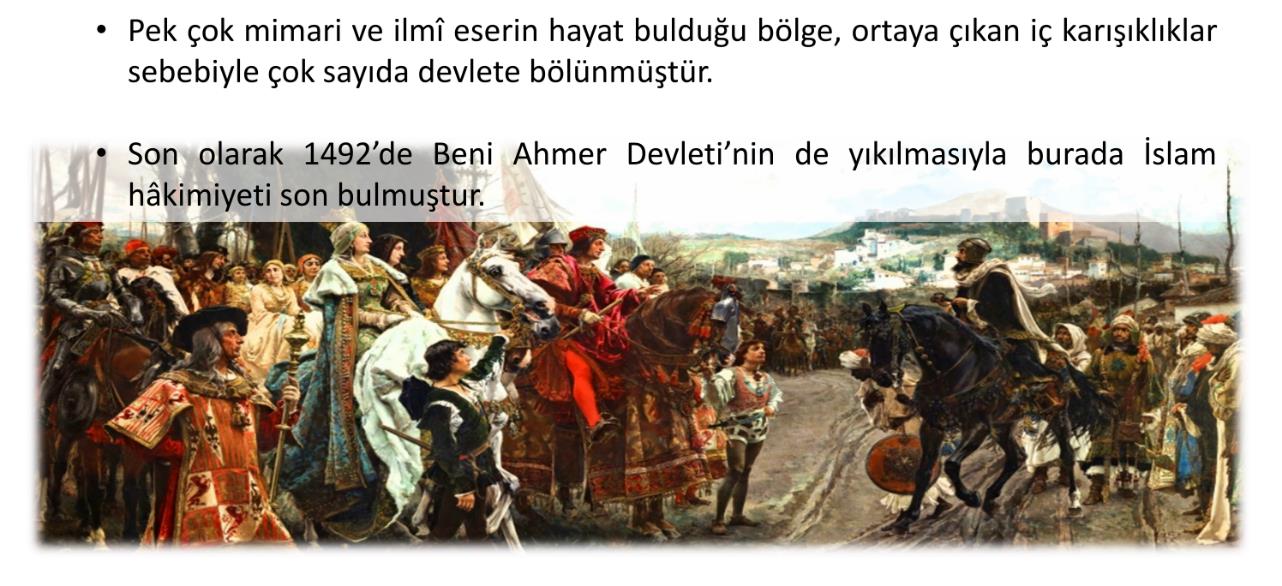 https://www.youtube.com/watch?v=DQ5yLjC8-M0
Endülüs Müslümanların hakimiyetinden çıktıktan sonra buradaki pek çok eser yok edilmiştir. Buna rağmen İslam’ın izlerine burada sıkça rastlamak mümkündür. Özellikle dil konusunda.
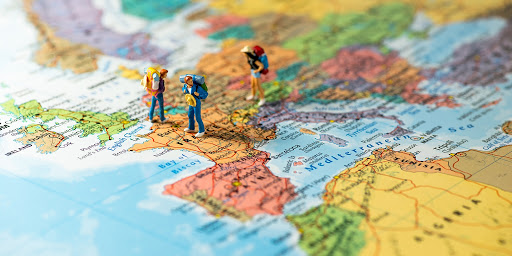 Batı dünyası İslam medeniyetini 11. asırda doğuya ve Endülüs’e yapılan Haçlı seferleri ile tanımıştır. Daha sonra İslam medeniyetinden büyük oranda istifade etmiştir.
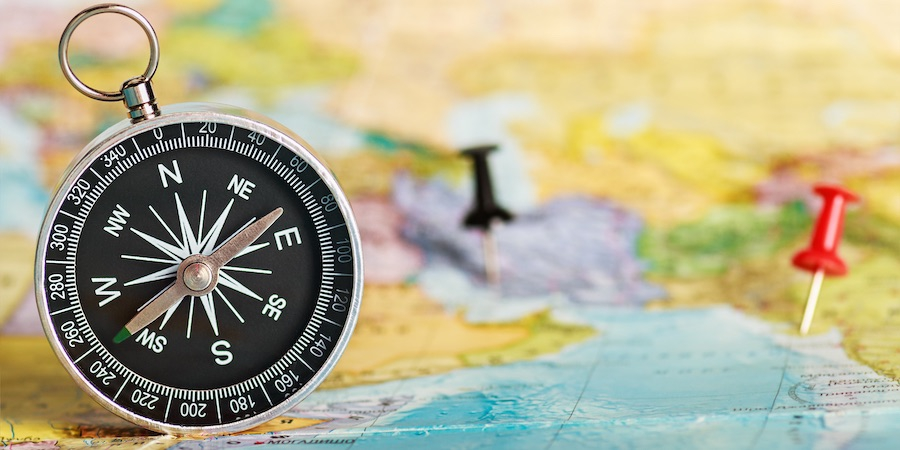 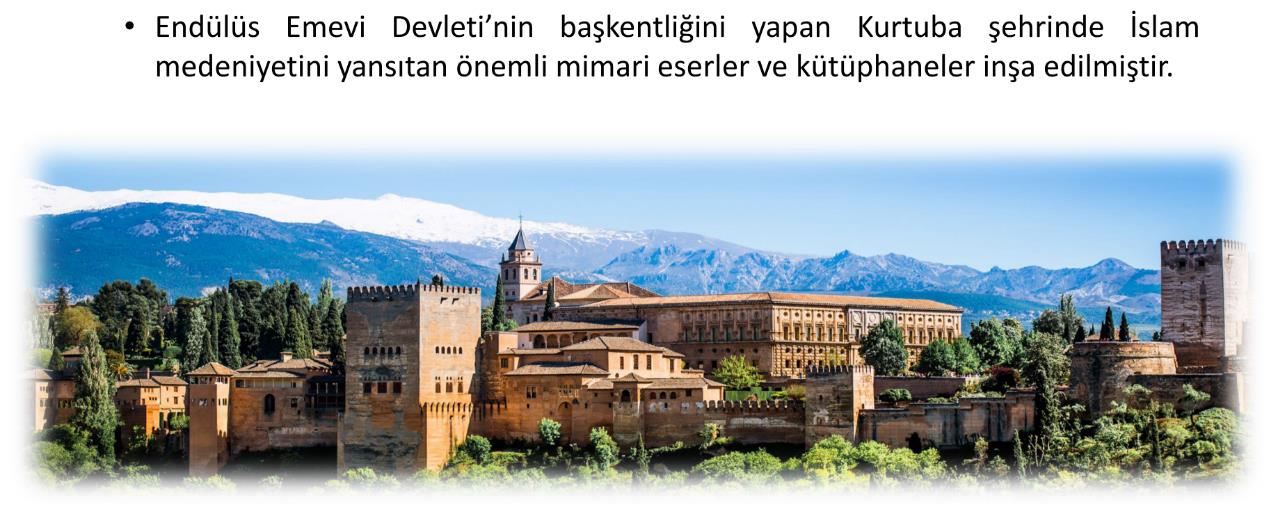 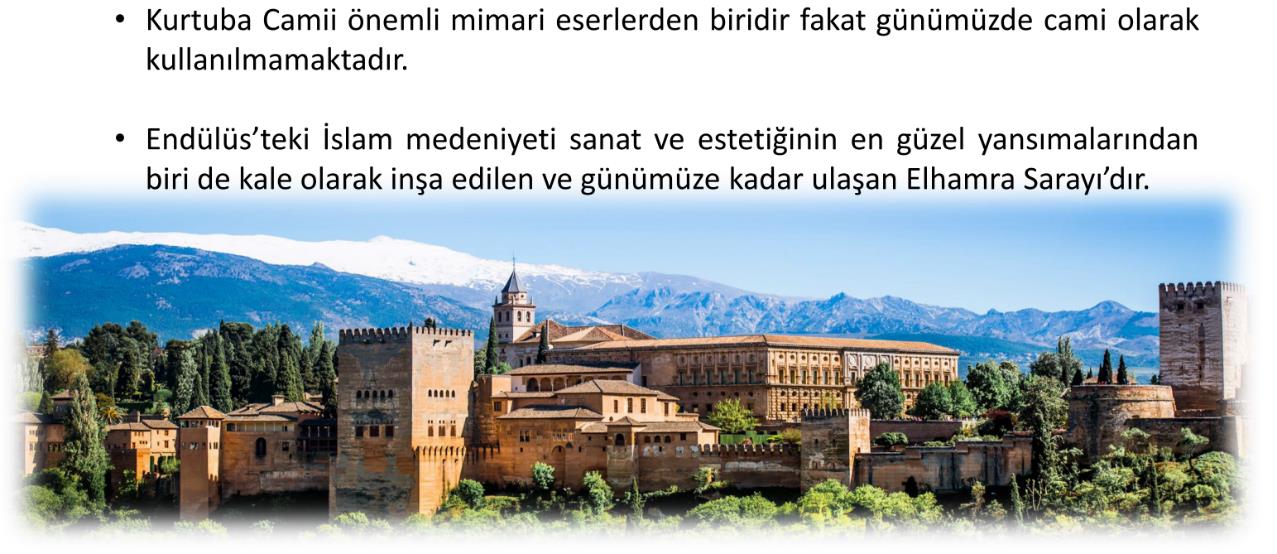 https://www.youtube.com/watch?v=xp0sGZyxN_A
https://www.youtube.com/watch?v=2VtyFlCKoDM
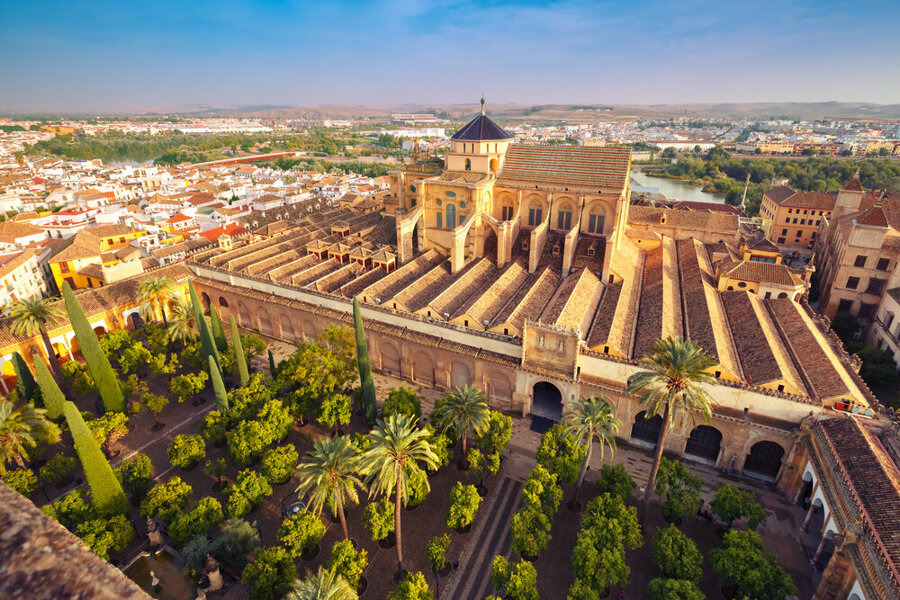 Kurtuba Ulu Camii
https://www.gzt.com/video/cins/islam-mimarisinin-incisi-el-hamra-sarayi-2190603
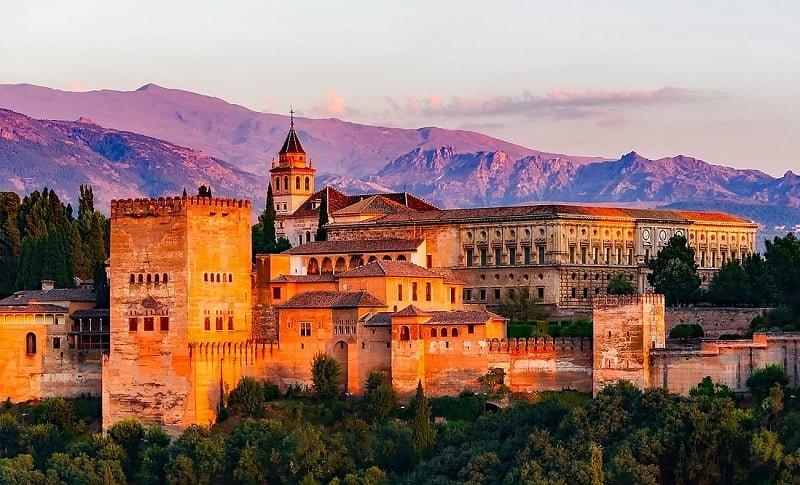 Gırnata, Alhamra Sarayı
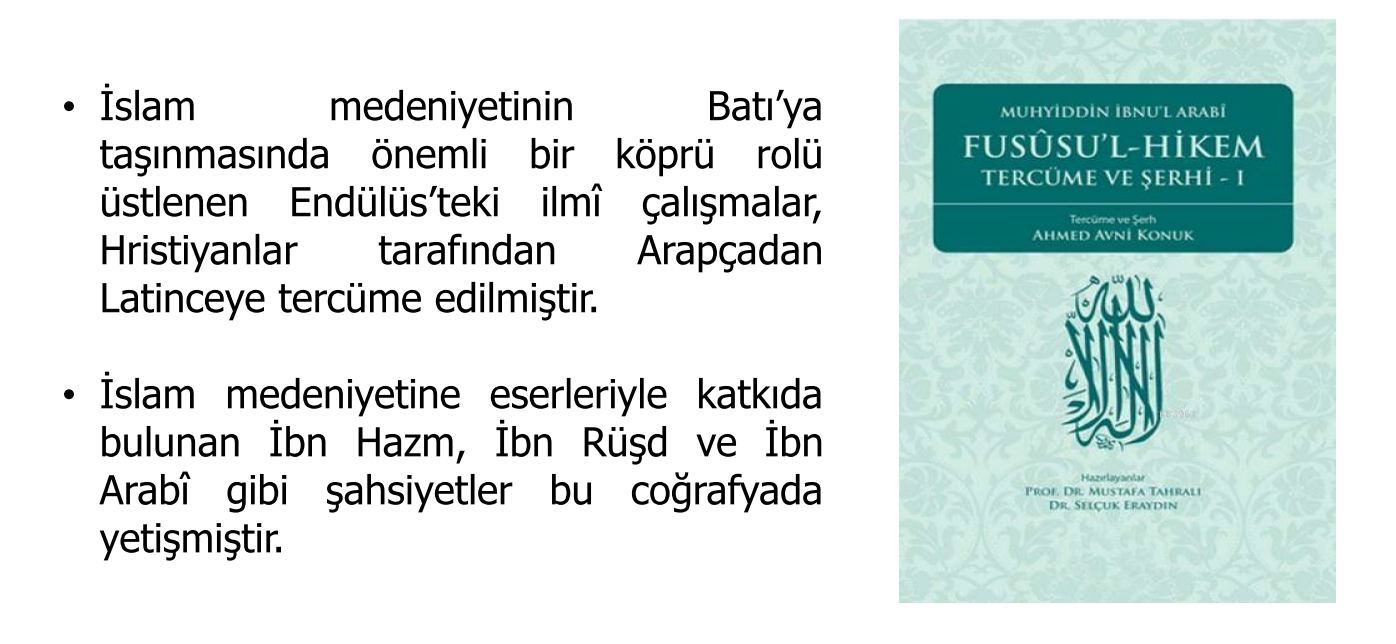 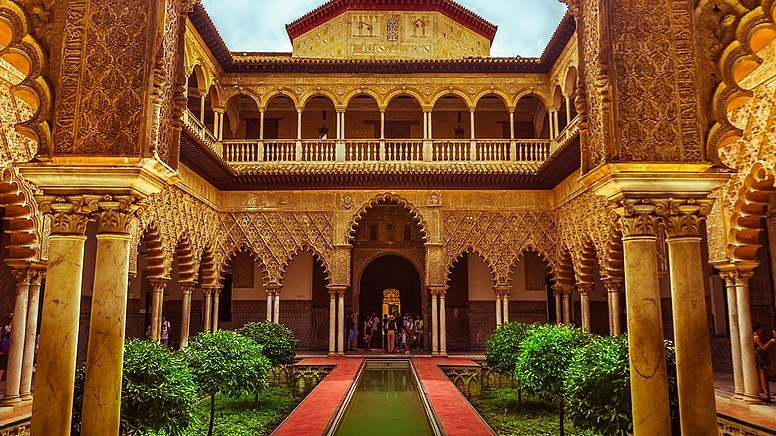 Gırnata, Alhamra Sarayı
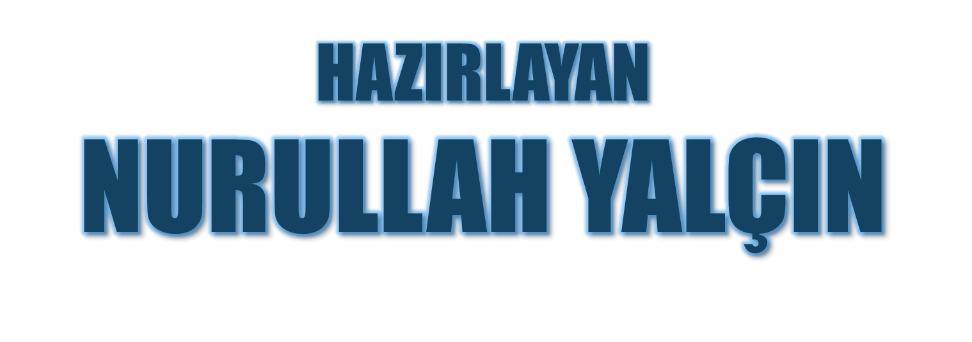 Tekirdağ/Çerkezköy
18.05.2021